Разработка содержания практических занятий по ПМ.02 Ведение расчетов с бюджетами бюджетной системы РФ (специальность Финансы) в соответствие с квалификационными запросами работодателей
Выполнил: 
преподаватель ГБПОУ “ПГК” 
М.А. Болдырев
Изучение квалификационных запросов работодателей
Предприятия малого и среднего бизнеса используют Специальные налоговые режимы:

Упрощенная система налогообложения
Система налогообложения в виде Единого налога на вмененный доход для отдельных видов деятельности
Единый налог на вмененный доход для отдельных видов деятельности
Виды деятельности:
- оказание бытовых услуг,
оказание автотранспортных услуг по перевозке грузов,
 оказание автотранспортных услуг по перевозке пассажиров,
распространение наружной рекламы с использованием электронных табло,
и др.
Основные условия уплаты налога:

Налоговый период – квартал



Налоговая ставка – 15% от величины вмененного дохода
Упрощенная система налогообложения
Объект налогообложения – дохо- ды:


налоговый период – календарный год,

Налоговая ставка: 6% от величины доходов
Объект налогообложения – доходы, уменьшенные на величину расходов (прибыль организации):

налоговый период – календарный год,

налоговая ставка – 15% от величины прибыли
Образовательные результаты ФГОС СПО 3+ по специальности «Финансы»
ПМ. 02 Ведение расчетов с бюджетами бюджетной системы РФ

ПК 2.1 Определять налоговую базу для исчисления налогов и сборов в бюджеты бюджетной системы РФ

Практический опыт:
Исчисления и перечисления налогов и других обязательных платежей в бюджеты бюджетной системы РФ
Образовательные результаты ФГОС СПО 3+ по специальности «Финансы»
ПМ. 02 Ведение расчетов с бюджетами бюджетной системы РФ
В результате изучения ПМ обучающийся должен:
Уметь:
определять налоговую базу и рассчитывать  налоги, сборы и страховые взносы, уплачиваемые в соответствии с законодательством Российской Федерации, 
формировать налоговую отчетность.
Знать:
порядок формирования налоговой базы для исчисления и уплаты налогов и сборов,
порядок формирования и представления налоговой отчетности.
Раздел 4 ПМ «Специальные налоговые режимы»
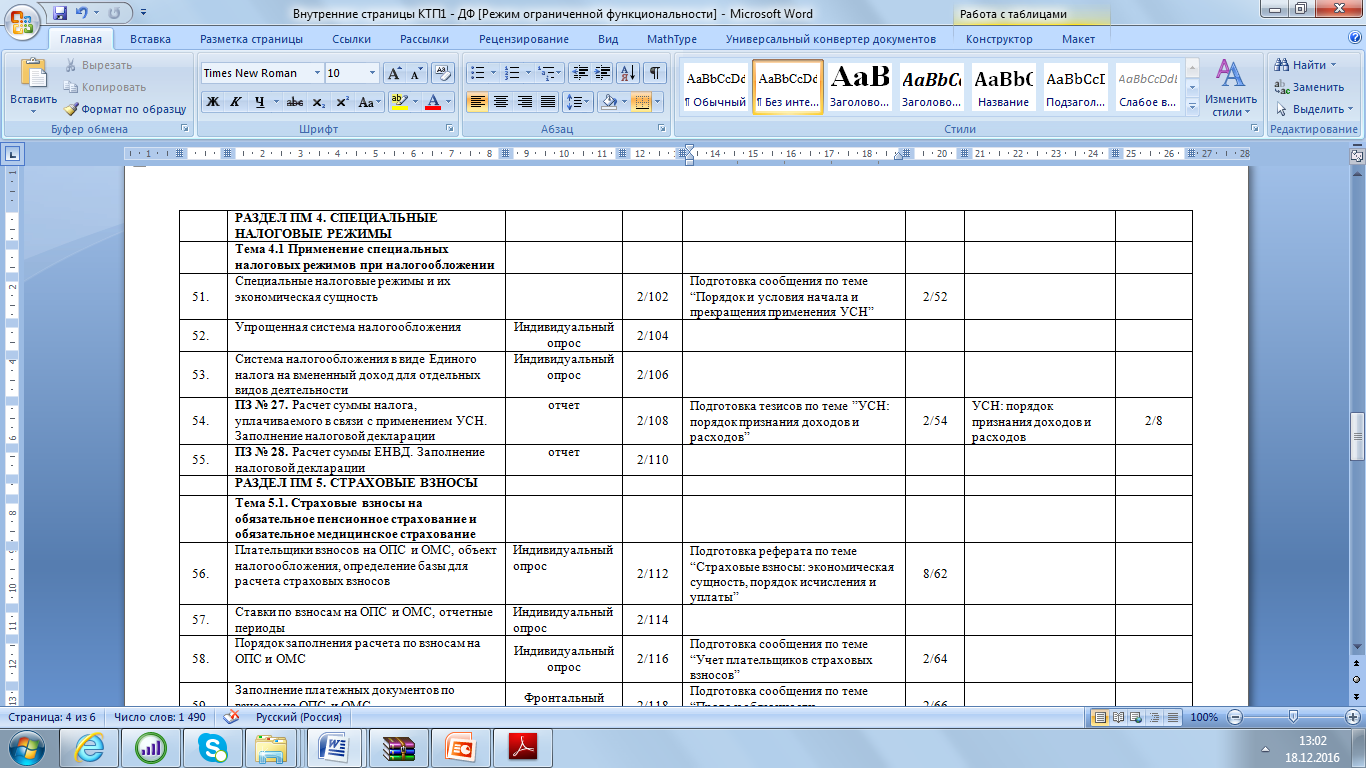 Содержание ПЗ №27. Расчет суммы налога, уплачиваемого в связи с применением УСН
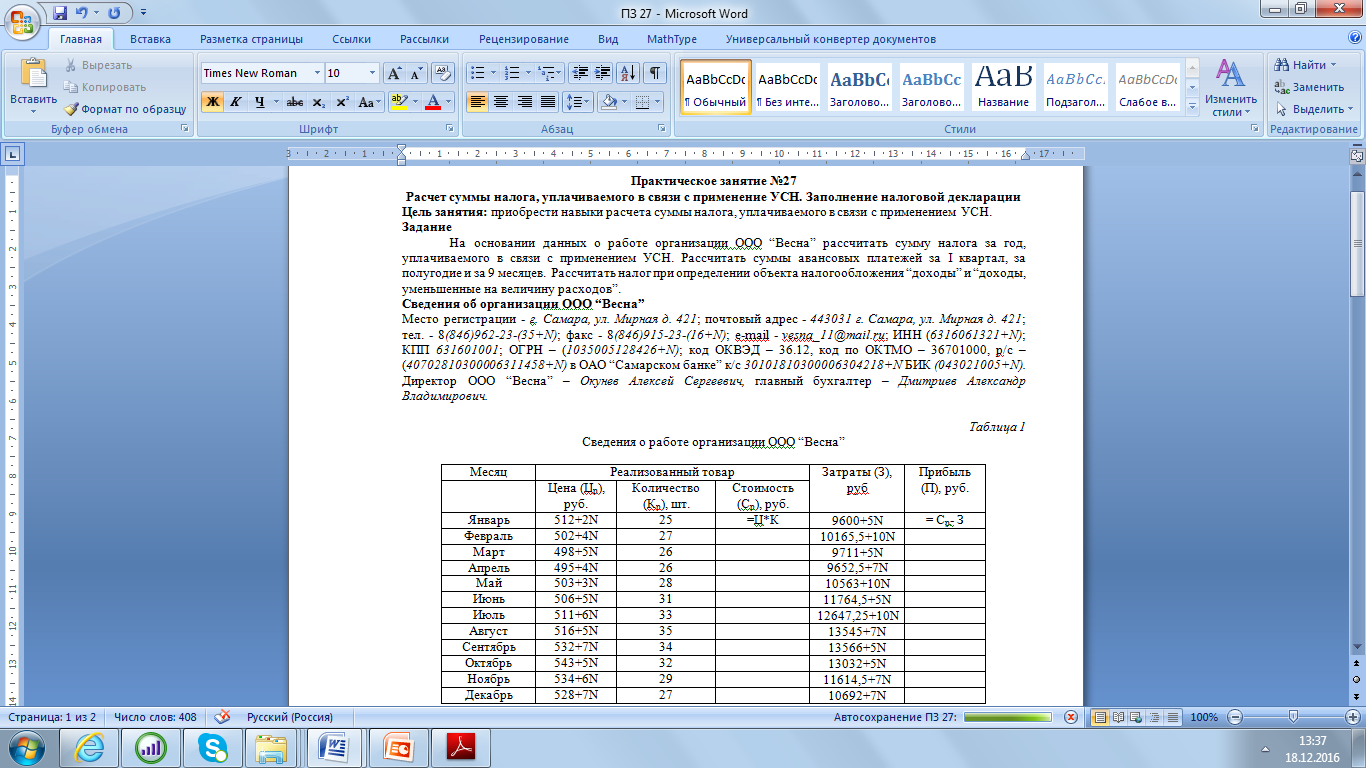 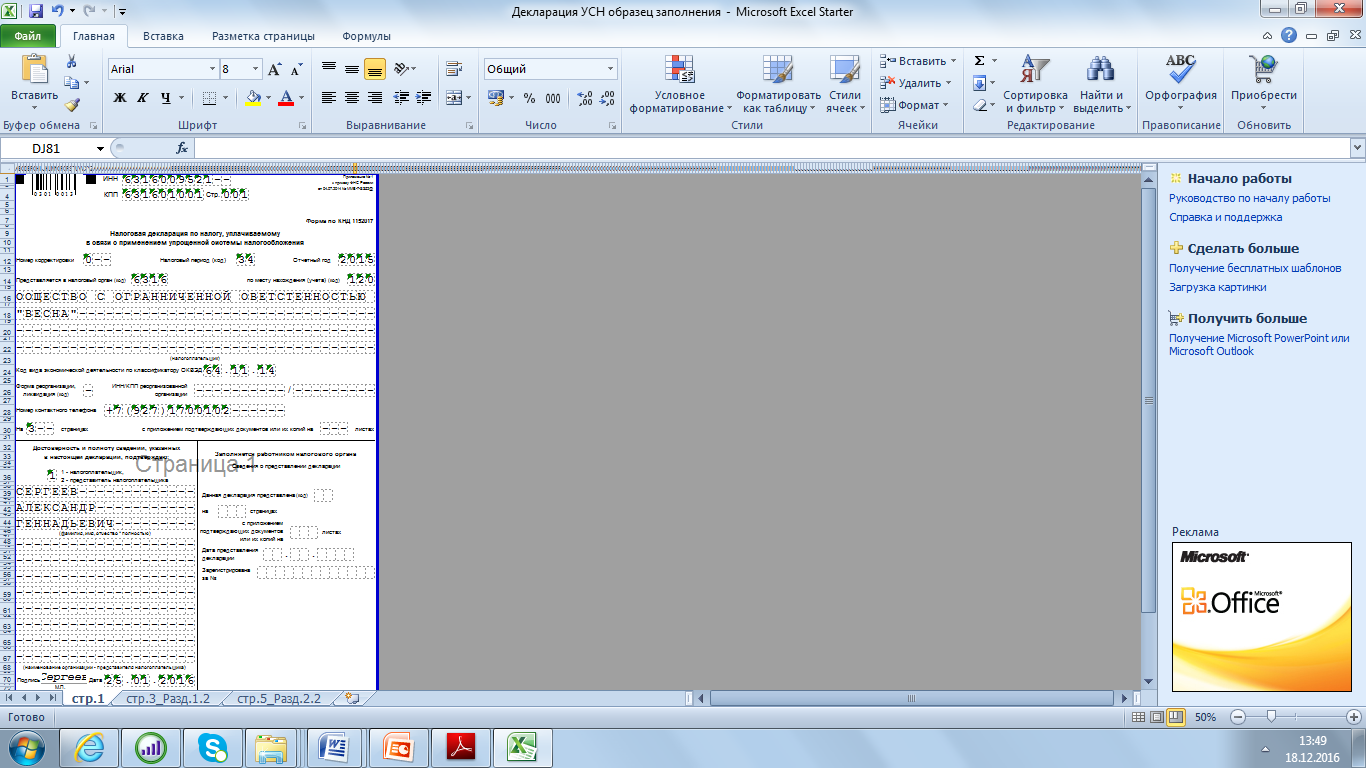 Содержание ПЗ №27. Расчет суммы налога, уплачиваемого в связи с применением УСН
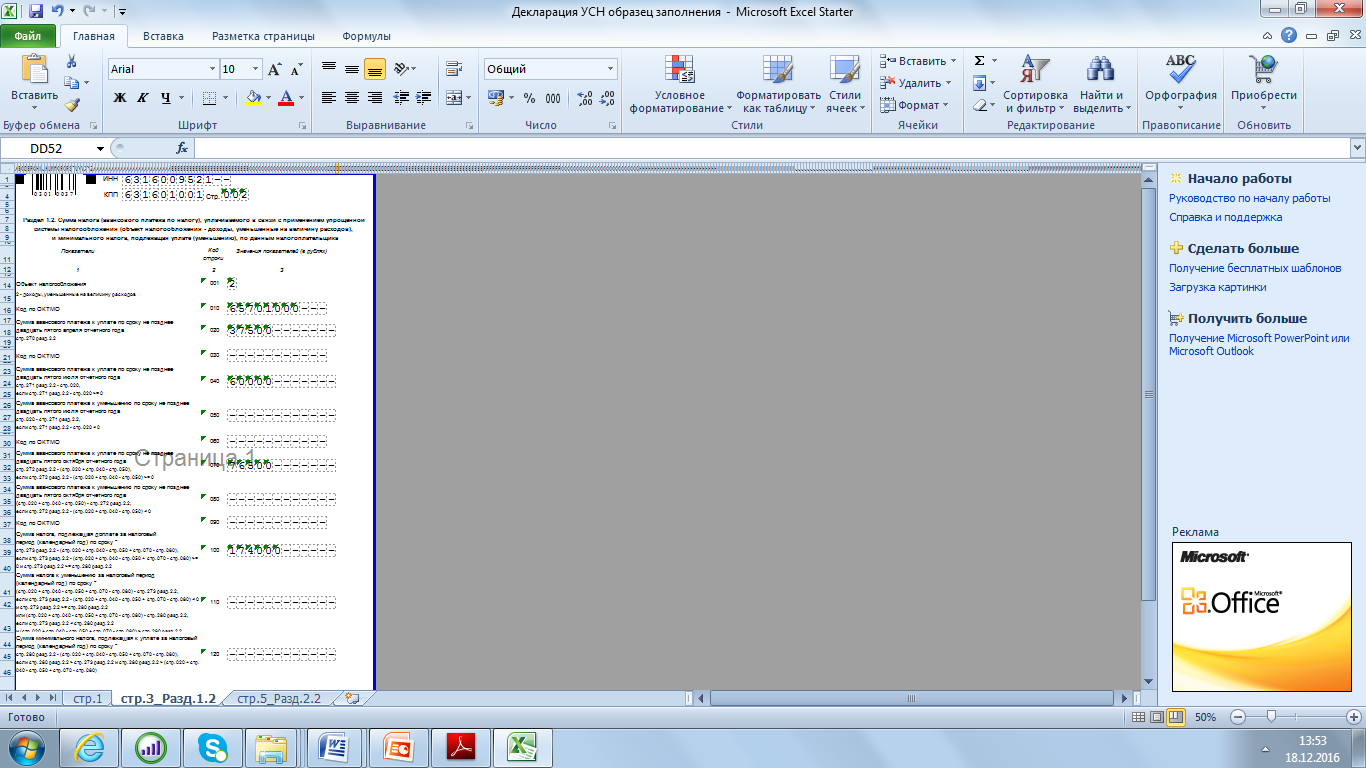 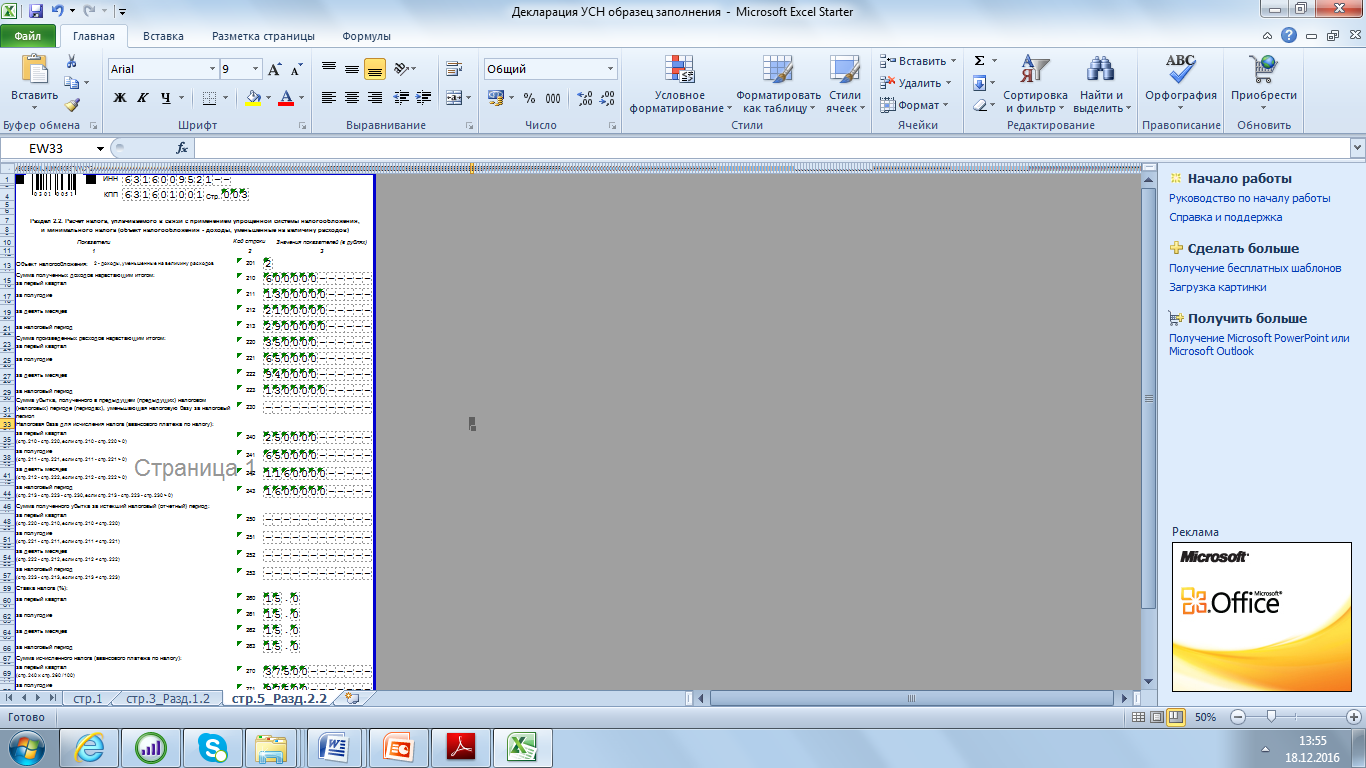 Расчет налога, взимаемого в связи с применением УСН, при выполнении заданий Квалификационного экзамена
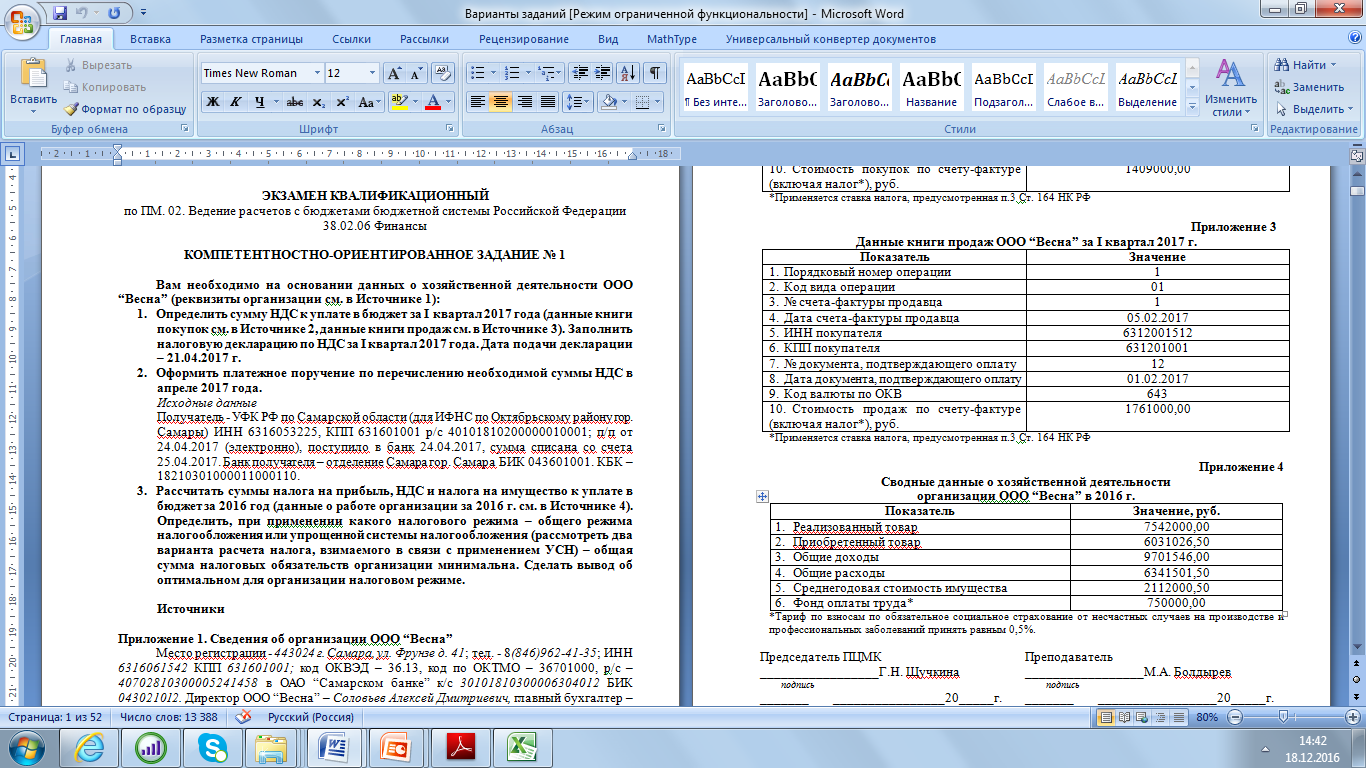 Расчет налога, взимаемого в связи с применением УСН, при выполнении заданий Квалификационного экзамена
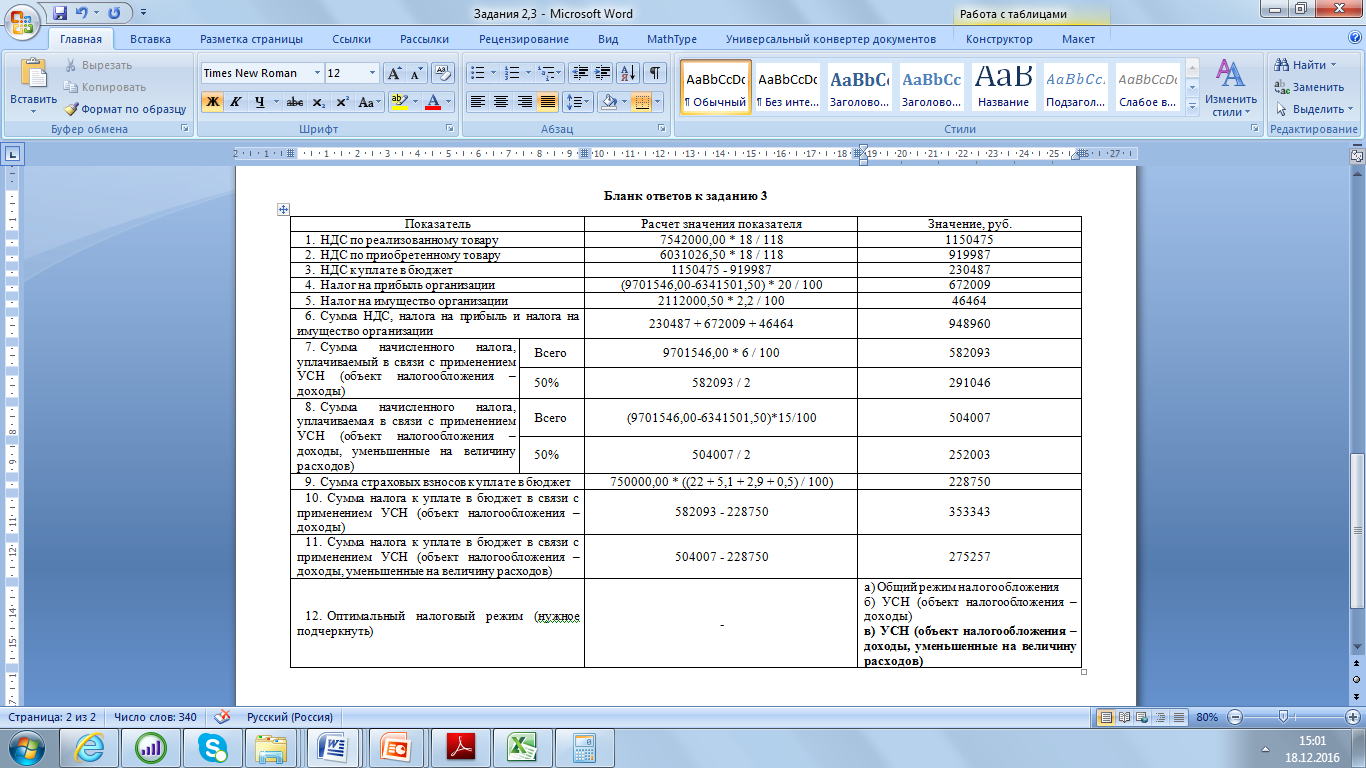 Благодарим за внимание!